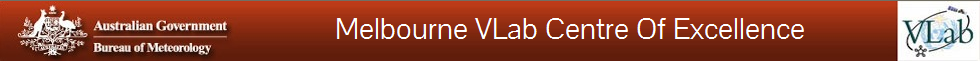 National Himawari-8 Training CampaignTutorial Session 3 pre-session material11 February 2015
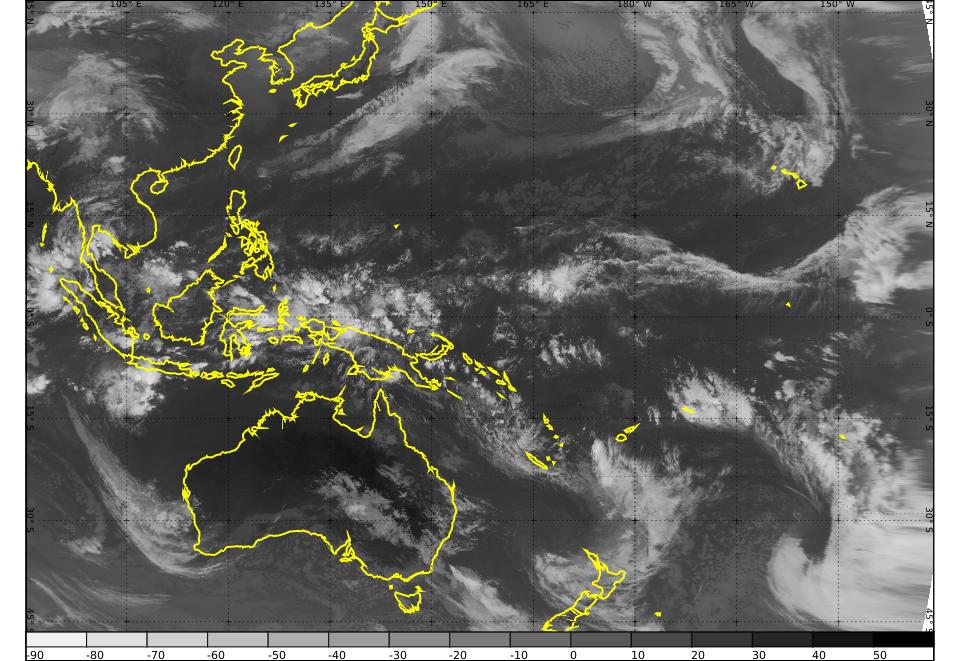 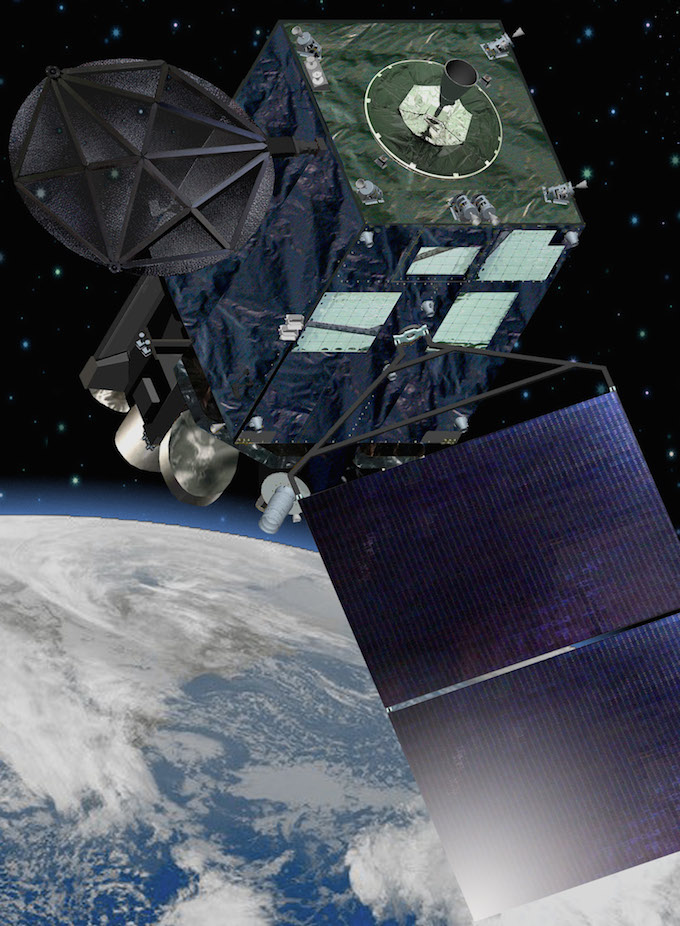 Australian VLab Centre of Excellence
Japan region, 9 July 2011 (5 minute rapid scan animation)
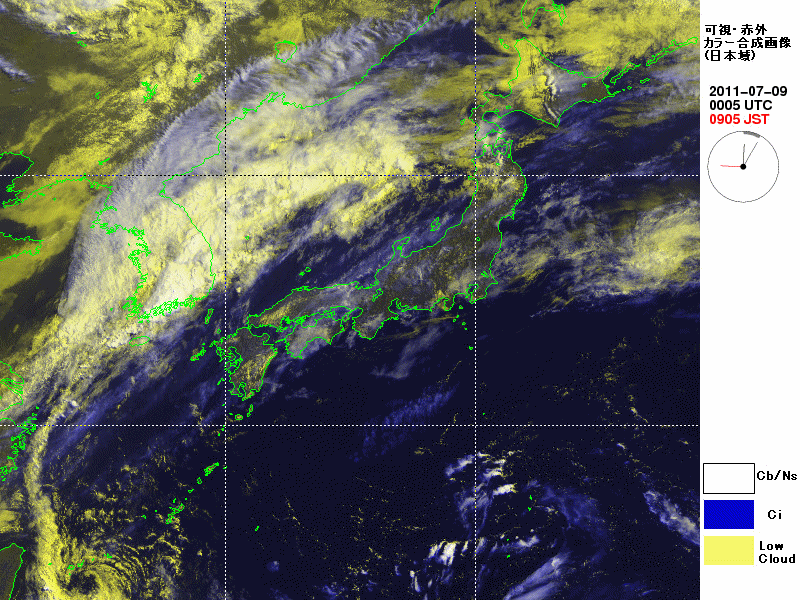 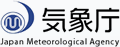 These animation files were provided by Himawari-6 (MTSAT-1R) Rapid Scan Observations. These were performed for the sake of aviation users. Japanese Meteorological Agency.
1000 km
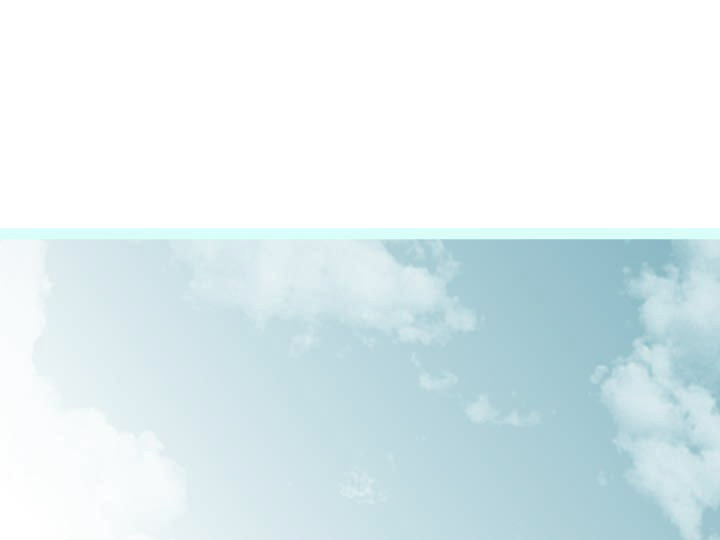 Viewing the animated gif files embedded within the PowerPoint presentations
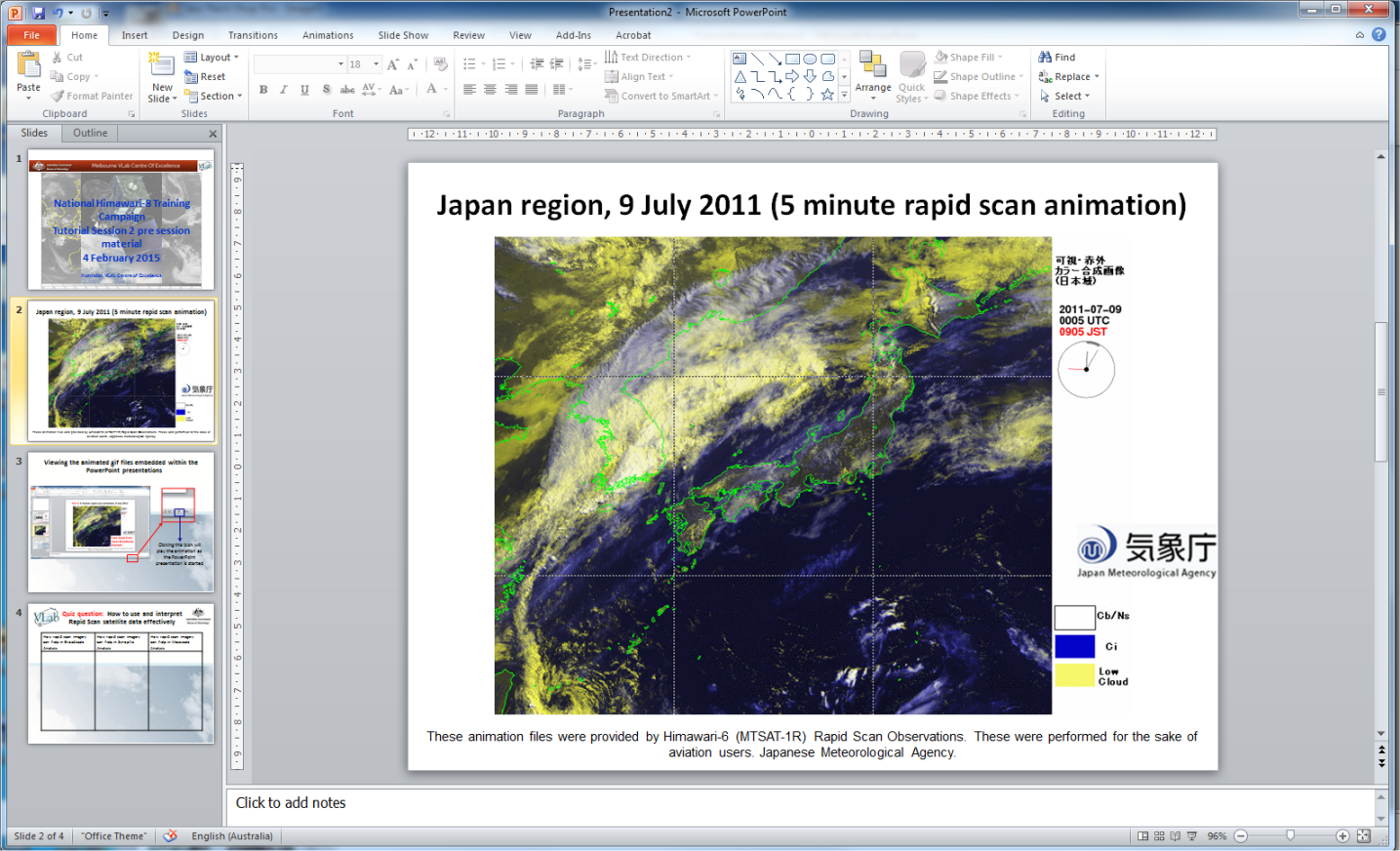 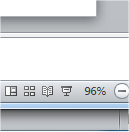 Clicking this icon will play the animation as the PowerPoint presentation is started
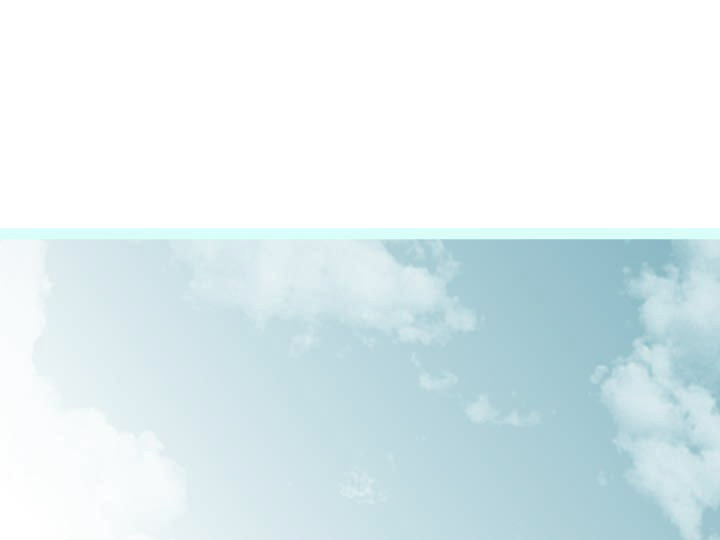 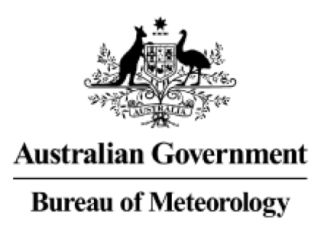 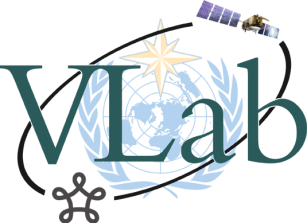 Quiz question: Inspect the animation in slide 2 and try to answer the following